Köszöntünk mindenkit a Légifotós találkozó 
szegedi állomásán
Szeged, Budapest, Székesfehérvár…
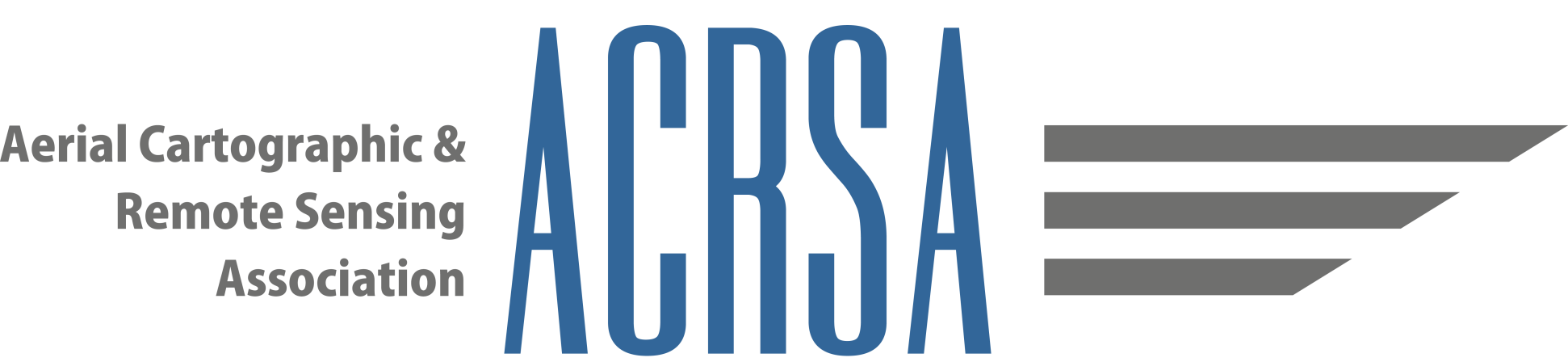 Légi Térképészeti és Távérzékelési Egyesület
Légifotó Nap - Szeged
Répás Zoltán – Bakó Gábor – Tóth István
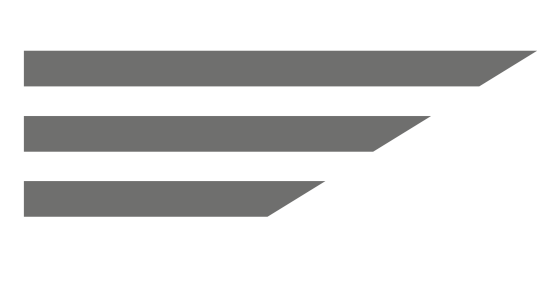 Megalakulás
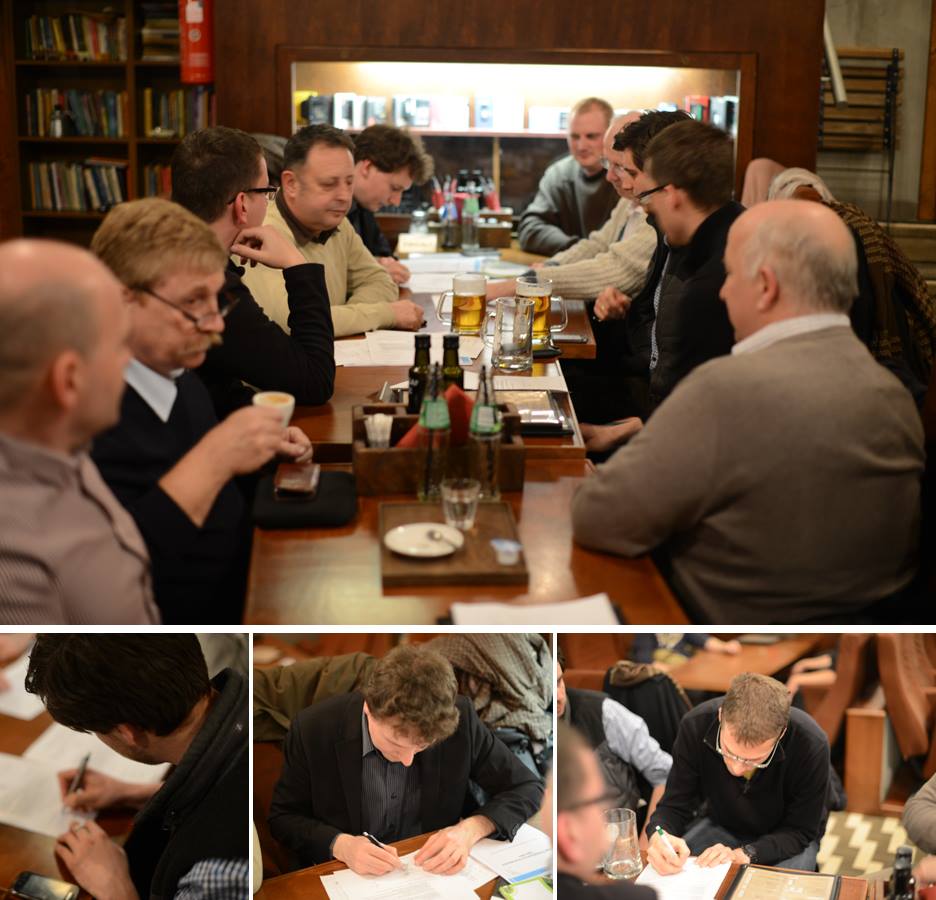 2015 februárjában

Szakmagyakorlók
Oktatók
Diákok
Pilóták
Műszer forgalmazók
ACRSA                2017. szeptember 29.        Szegedi Tudományegyetem
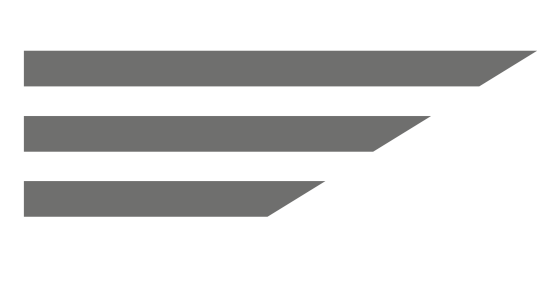 Célkitűzéseink
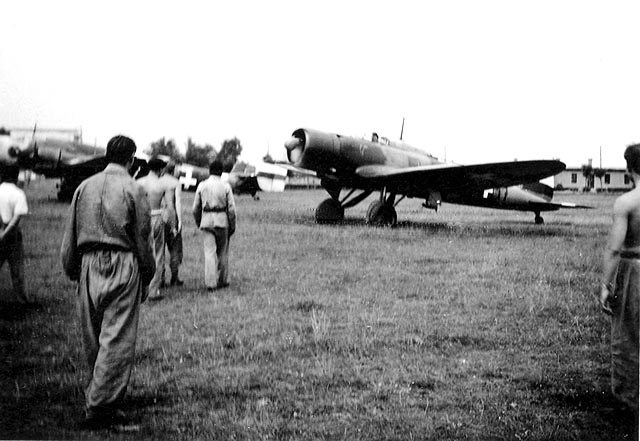 Szakmatörténet
Anyaggyűjtés	
Tárgyi emlékek, műszerek
Szenior szakemberek beszámolói
Rendszerezés, feldolgozás
Publikálás, kiállítás szervezése
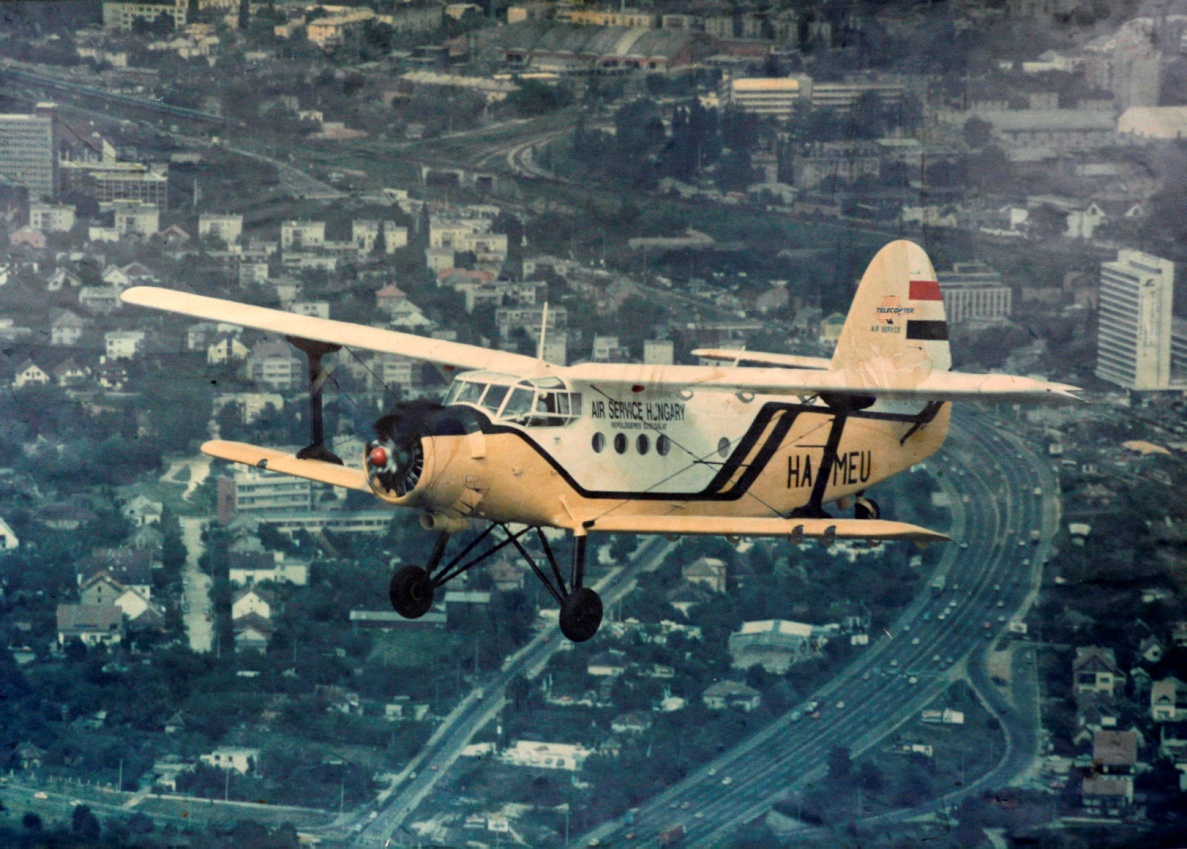 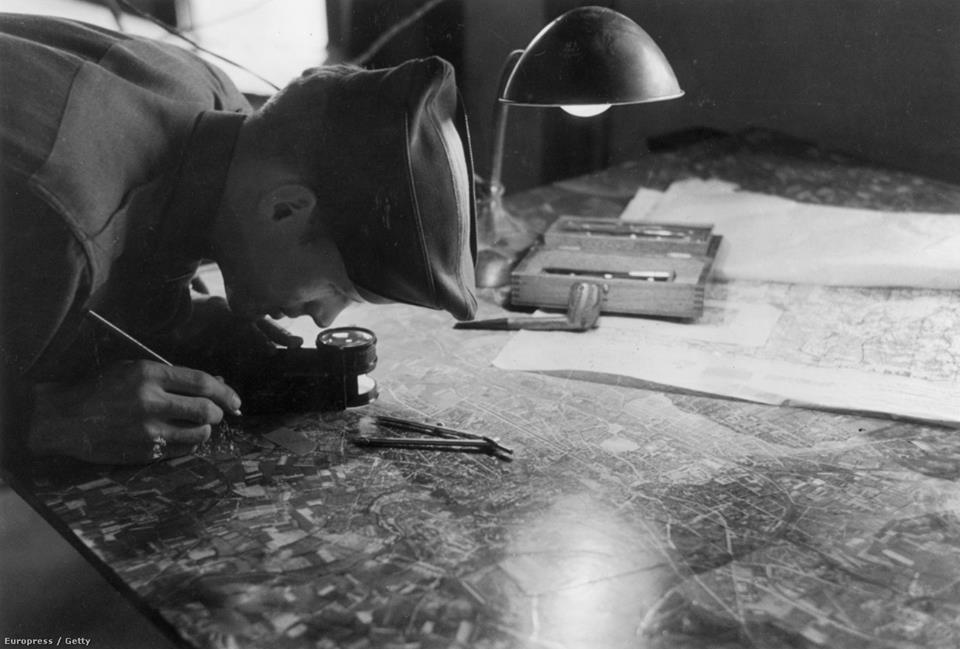 ACRSA                2017. szeptember 29.        Szegedi Tudományegyetem
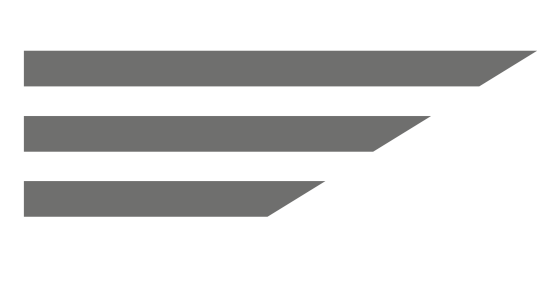 Célkitűzéseink
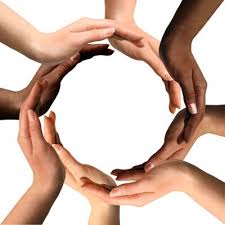 Szakmai közösség létrehozása
Konferencia szervezés
Idén első alkalommal az Óbudai Egyetemmel közösen
Digitális szakfolyóira	t
Meglévő folyóirat folytatása(http://rsgis.hu)
Tudományos munka
Tesztmező építése és üzemeltetése
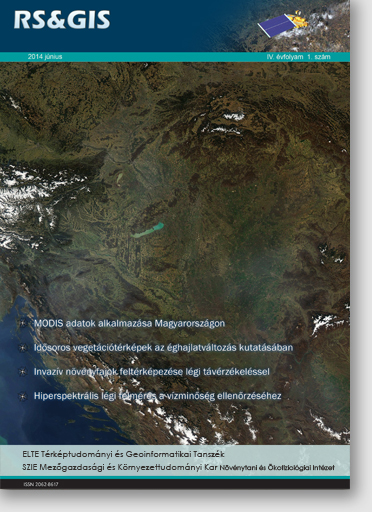 ACRSA                2017. szeptember 29.        Szegedi Tudományegyetem
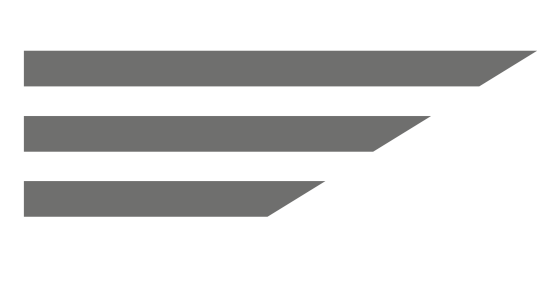 Célkitűzéseink
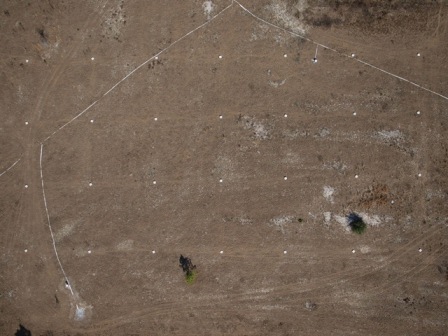 ACRSA                2017. szeptember 29.        Szegedi Tudományegyetem
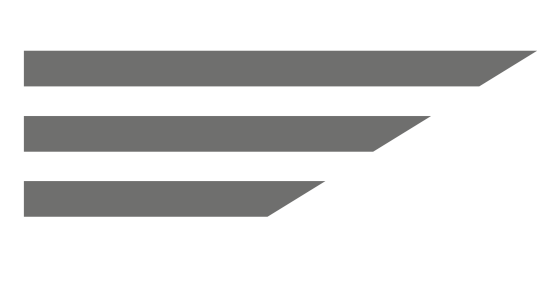 Célkitűzéseink
Platform adatbázis
Ingyenes
Minden platoformra kiterjedő
Kereshető
(Még fejlesztés alatt van)
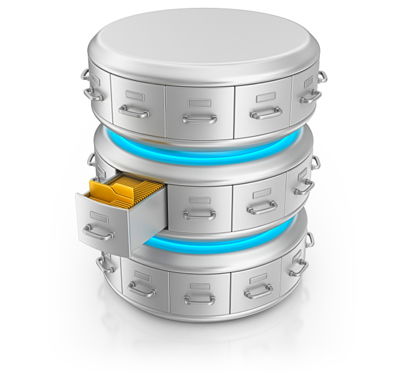 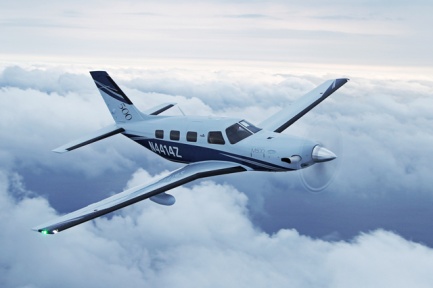 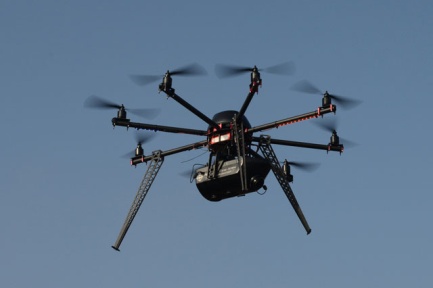 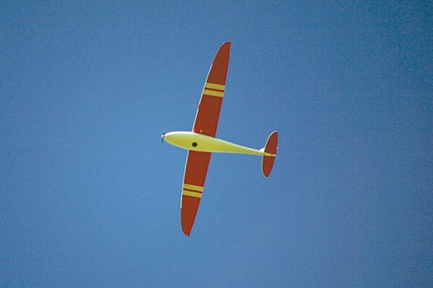 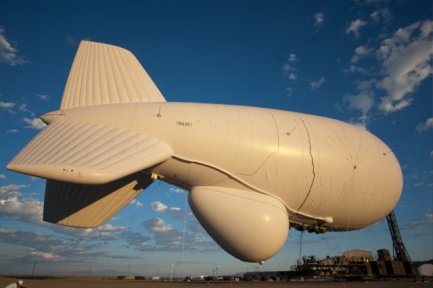 ACRSA                2017. szeptember 29.        Szegedi Tudományegyetem
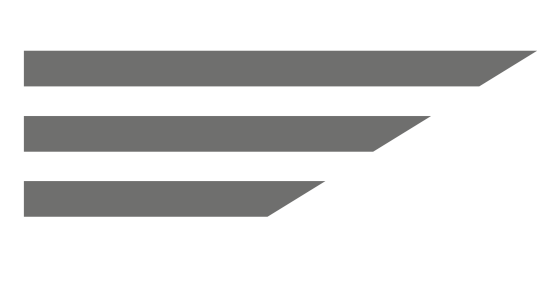 Célkitűzéseink
Szakmai közösség létrehozása
Kapcsolattartás
Levelezőlista
Fórum
Személyes találkozók
Skype beszélgetések
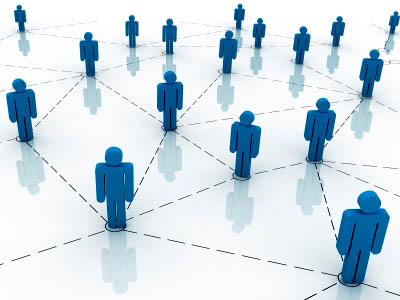 ACRSA                2017. szeptember 29.        Szegedi Tudományegyetem
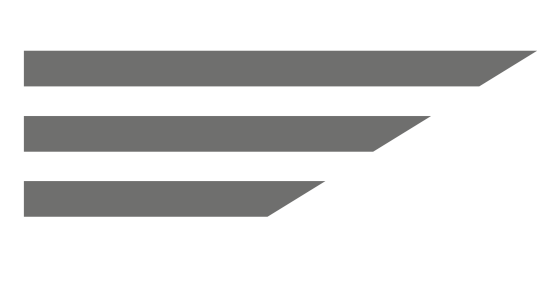 Kinek ajánljuk?
Azoknak a 
légi felmérésekkel, 
fényképészettel és térképészettel foglalkozó szervezeteknek és magánszemélyeknek, akik 
szolgáltatási, 
oktatási,
 felügyeleti vagy 
megbízói oldalról érdekeltek a széleskörű szakmai kapcsolattartásban és azonosulni tudnak az egyesület céljaival.
ACRSA                2017. szeptember 29.        Szegedi Tudományegyetem
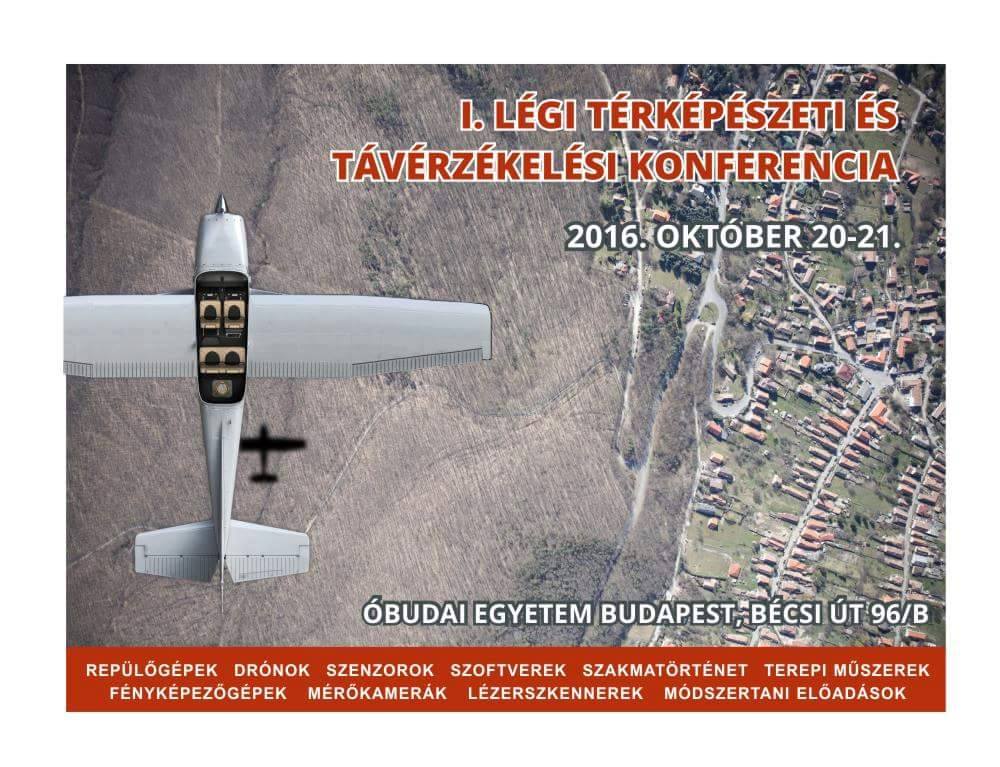 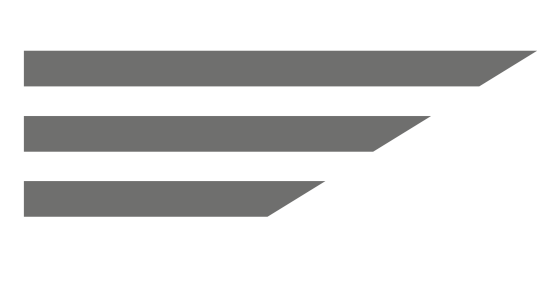 ACRSA 2016
A „repbenzin szagú konferencia” felépítése
Szekciók
Szakmatörténet 
Légi járművek, mint távérzékelési platformok 1 és 2
Szenzorok
Fotogrammetria
Interpretáció szekció 
Terepi Műszerek
Poszter szekció
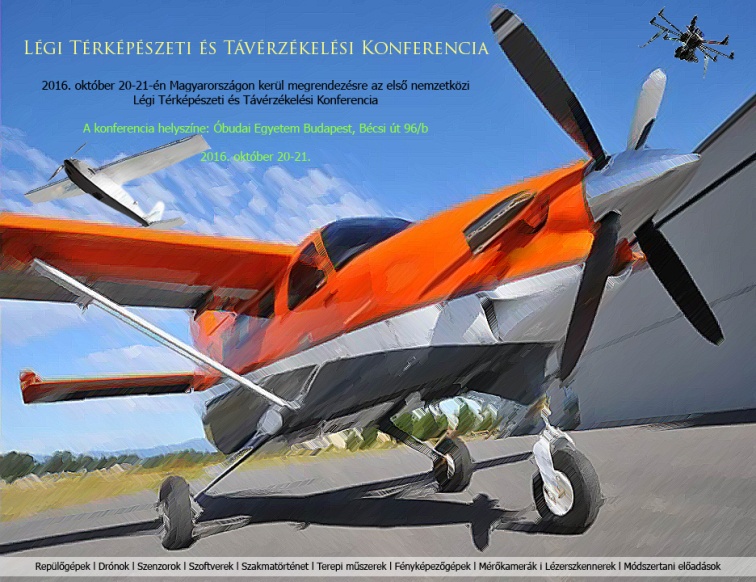 ACRSA                2016. október 20–21.        Óbudai Egyetem, Budapest, Bécsi út 96/b
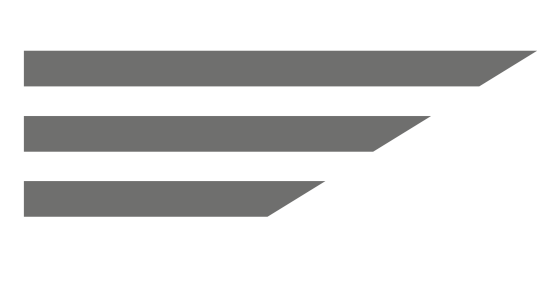 Szakmatörténeti kiállítás
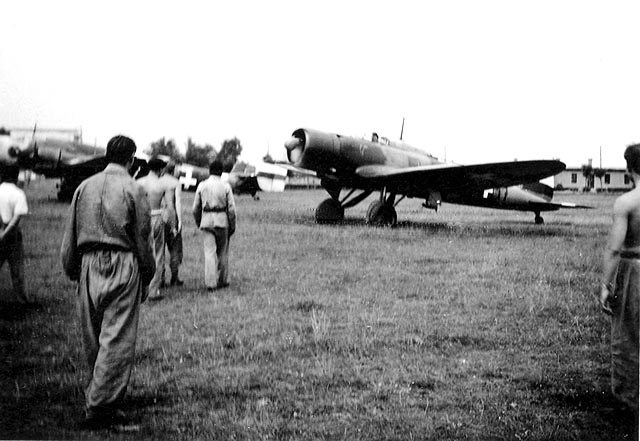 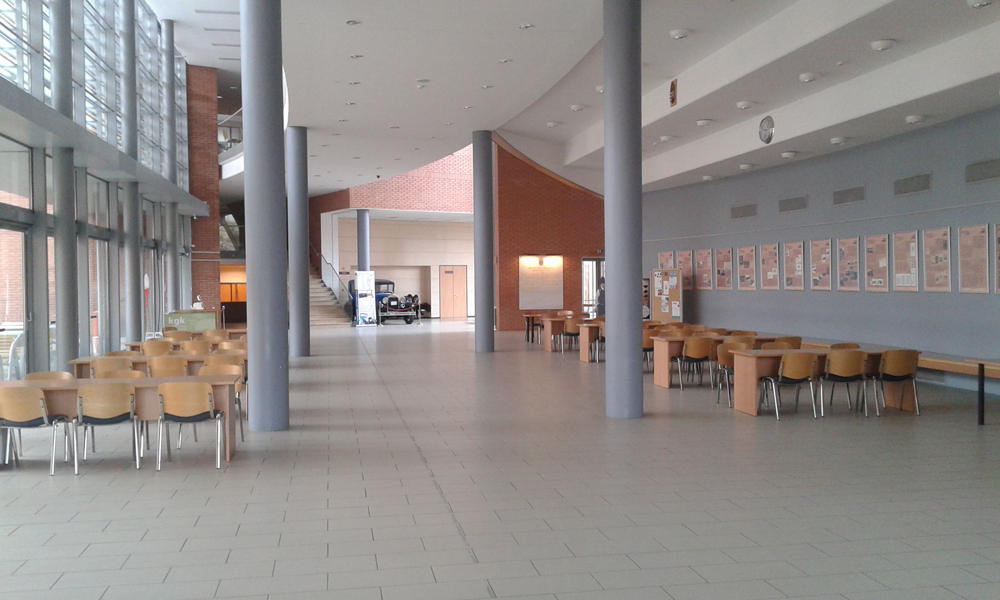 A légi térképészet nagy volumenű alkalmazása 1916-tól alakult ki hazánkban. Az aulában a 100 éves évforduló alkalmából szakkiállítást rendezünk be.
ACRSA                2017. szeptember 29.        Szegedi Tudományegyetem
A konferencia védnökei
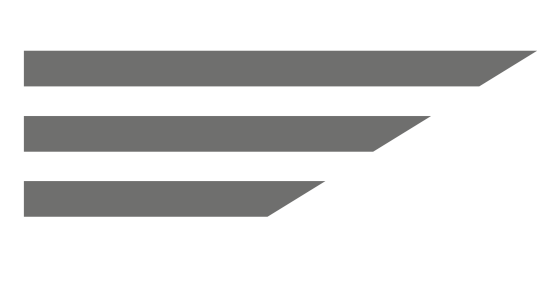 Bakó Gábor: Több, mint száz felszállás mérőkamera operátorként ,légi felmérési anyagok kiértékelése (VITUKI K+F rész-témavezető és légi fényképész,valamint Interspect Kft.), igazságügyi szakértő

Busics György: Geoinformatikai Intézet intézetigazgatója, az MTA Geodéziai és Geoinformatikai Bizottság tagja.

Engler Péter: Székesfehérváron a Fotogrammetria és Távérzékelés Tanszék tanszékvezetője.

Licskó Béla: A Környezetvédelmi és Vízgazdálkodási Tudományos Kutatóintézet Távérzékelési osztályát vezette, valamint az ARGOS stúdiót, több mint 50 esetben kameraoperátorként repüléseket is teljesített.

Molnár András: évtizedes UAV illetve repülőgépes tapasztalattal, illetve fotogrammetriai, távérzékelési háttérrel rendelkező szakember.

Molnár Zsolt: A 2009 - 2015 időszakban több, mint félszáz légi felmérésnél műszaki vezető, 180 fotogrammetriai projekt levezetője

Parragh Dénes: UAV fejlesztési és repülőgépes légi fényképészeti gyakorlattal rendelkező környezetvédelmi szakember.

Répás Zoltán: földmérő mérnök UAV fotogrammetriai tapasztalatokkal.

Simona Alauria: olasz fotogrammetriai szakember és igazságügyi szakértő.

Szabó József:  földmérő mérnök UAV fotogrammetriai tapasztalatokkal.

Szatmári József: Geoinformatikai, adatmodellezési és  repülőgépes fotogrammetriai szakember, a Szegedi Tudományegyetem oktatója.

Tóth István: földmérő mérnök UAV fotogrammetriai tapasztalatokkal.

Zentai László: A Nemzetközi Térképészeti Szövetség (ICA) elnöke, az ELTE Térképtudományi tanszék vezetője.
ACRSA                2017. szeptember 29.        Szegedi Tudományegyetem
Az elmúlt év légi felmérési trendjei
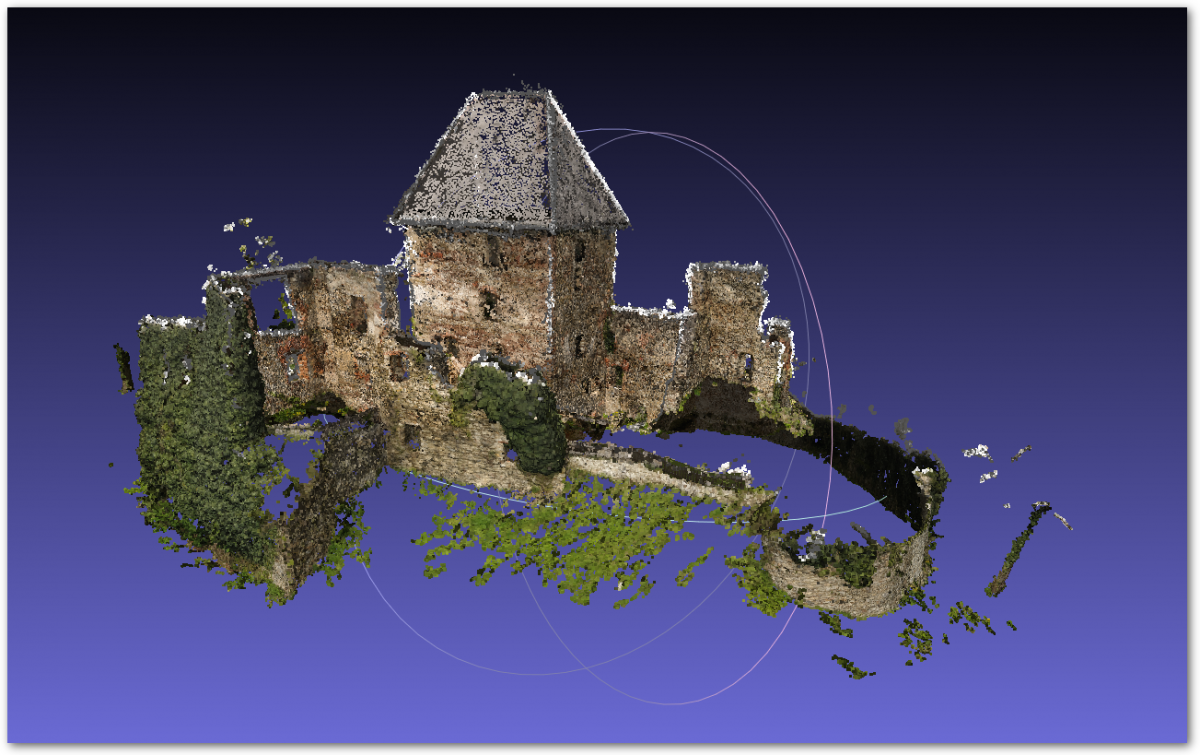 Repülőgépek

UAV

Szenzorok

Feldolgozó algoritmusok
Trendek a repülőgépek területén
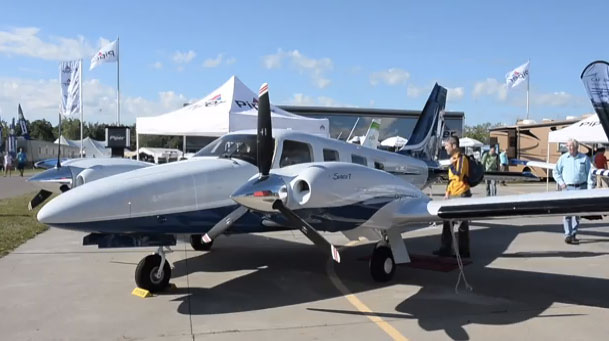 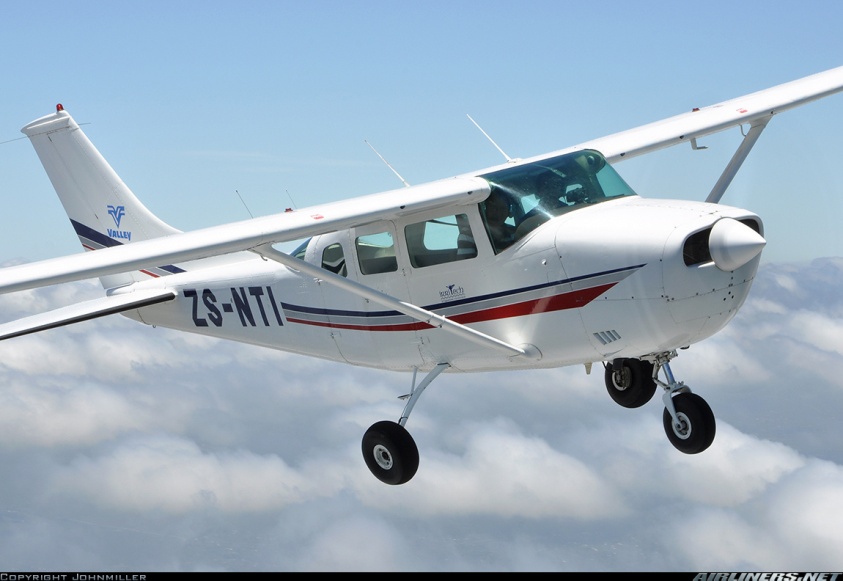 Piper PA-34 Seneca
Cessna 206-10
~30-80.000.000 Ft
~40-80.000.000 Ft
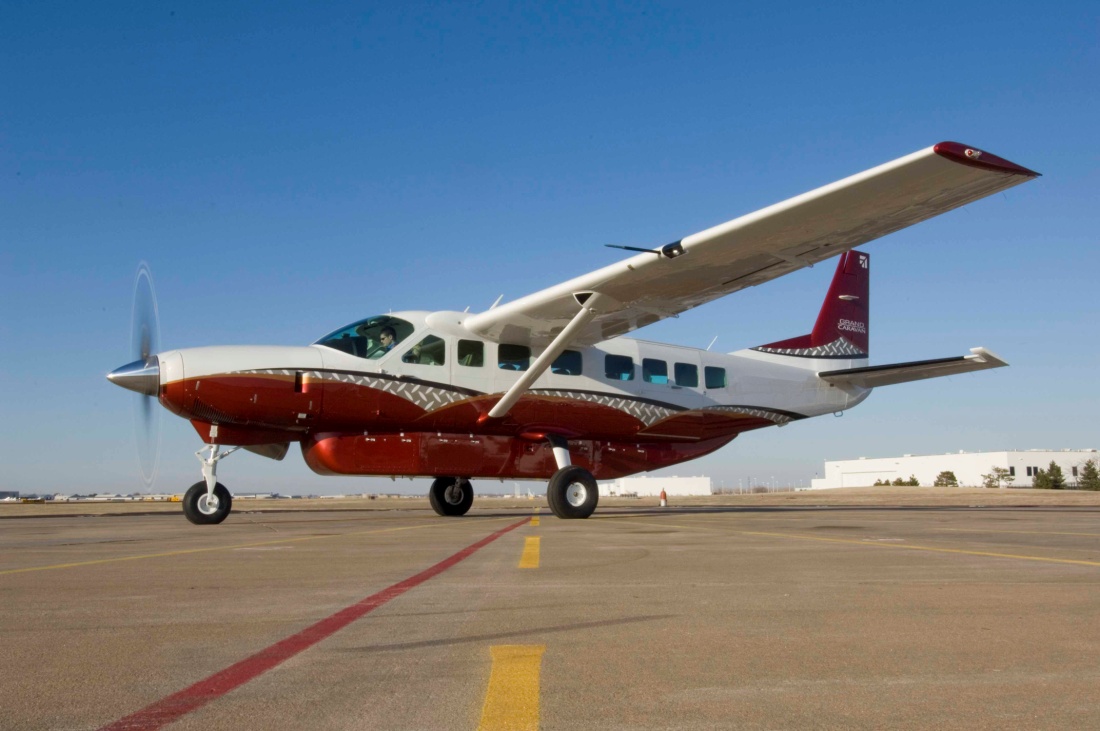 Cessna 404 Titan II
Cessna 208 Caravan
~130.000.000 Ft
~750.000.000 Ft
UAV trendek
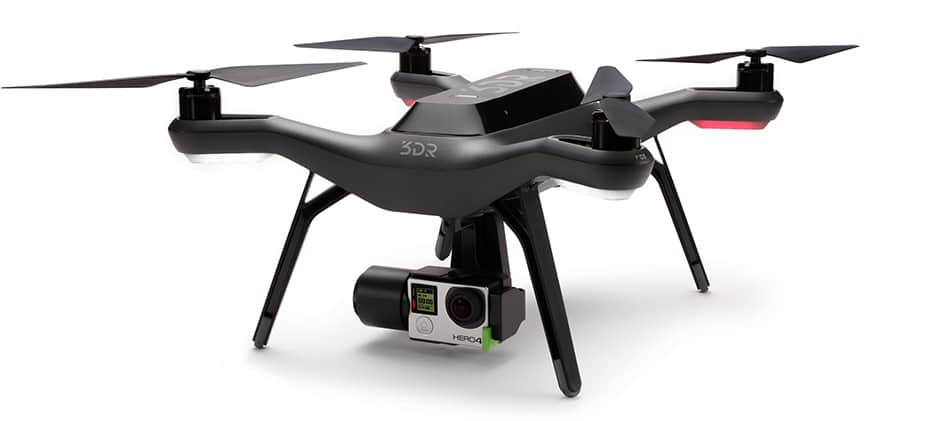 Csináld magad 
(típusok követhetetlenek)

Pro kategória

Pro+ kategória 
(csak merevszárnyú)
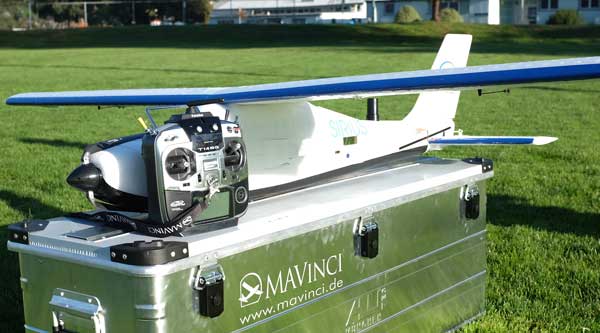 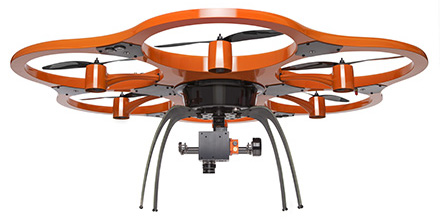 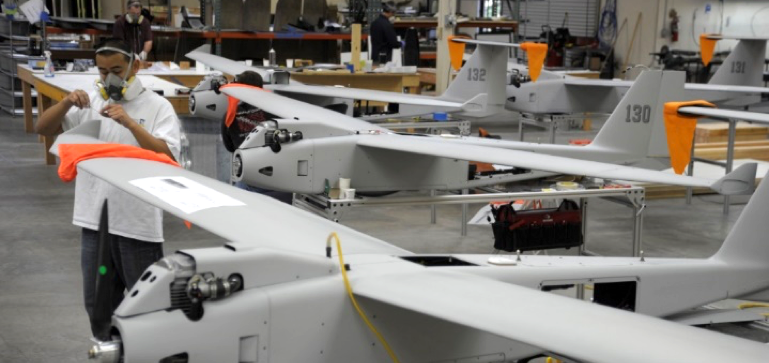 Trendek a szenzorok területén
Olcsó mérőkamerák (<60.000.000 Ft)
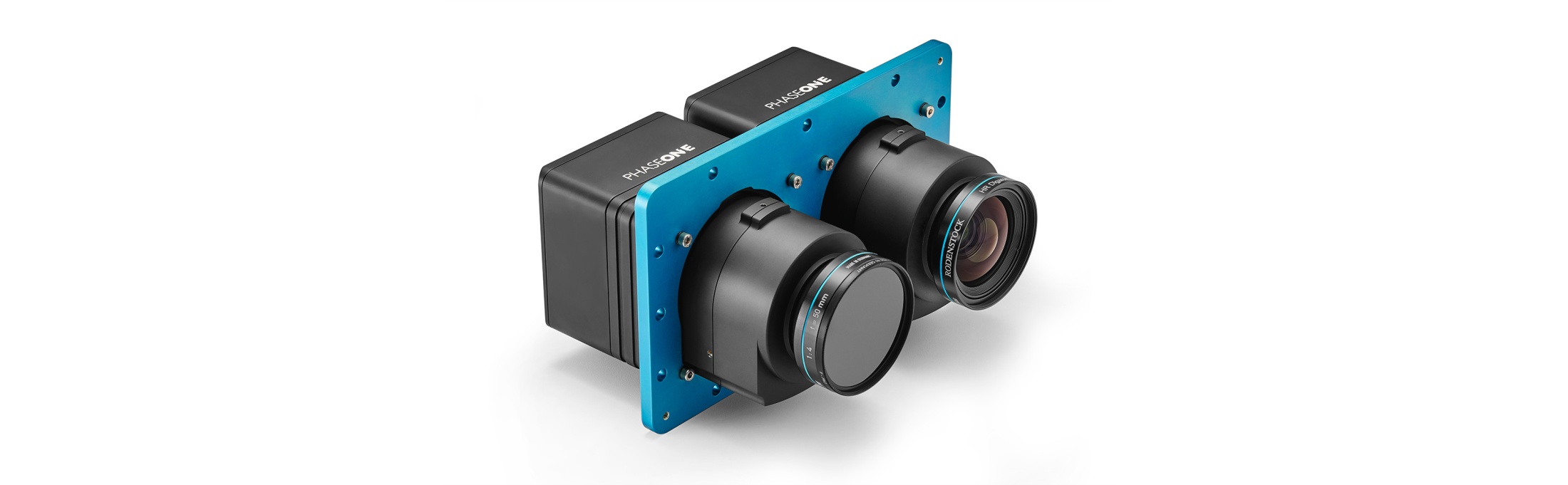 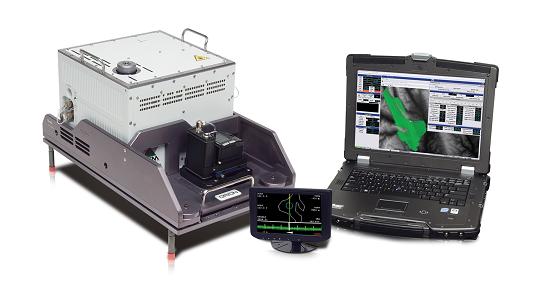 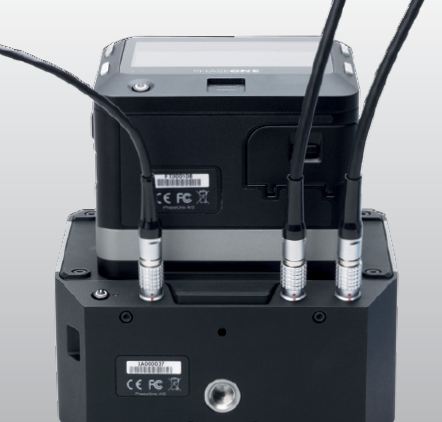 Csúcsminőséget közelítő mikro szenzorok!
Trendek a szenzorok területén
Olcsó mérőkamerák (<60.000.000 Ft)
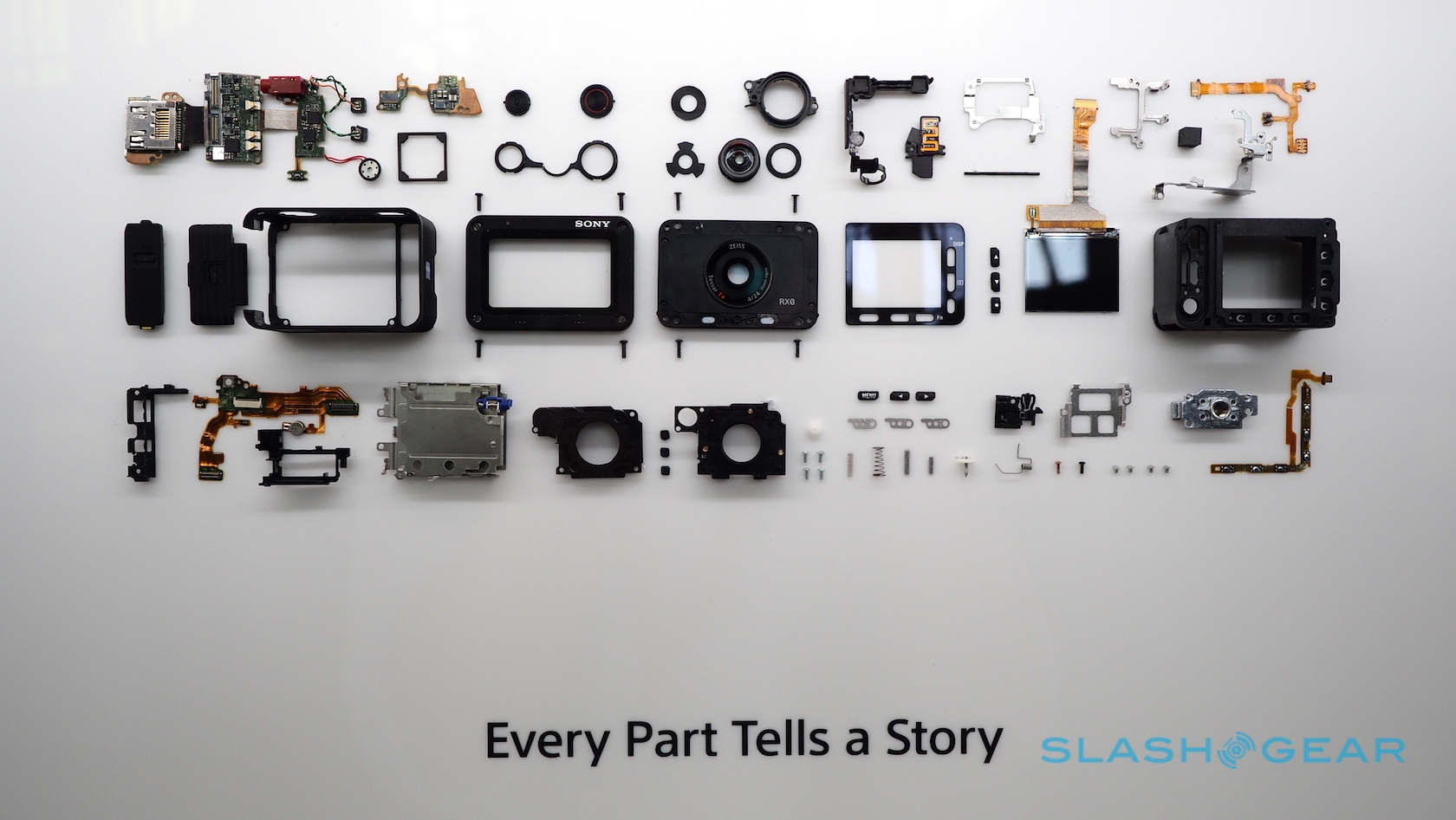 Csúcsminőséget közelítő mikro szenzorok!
Trendek a szenzorok területén
Tovább fejlődött a VisualSFM
Visual Structure from Motion System
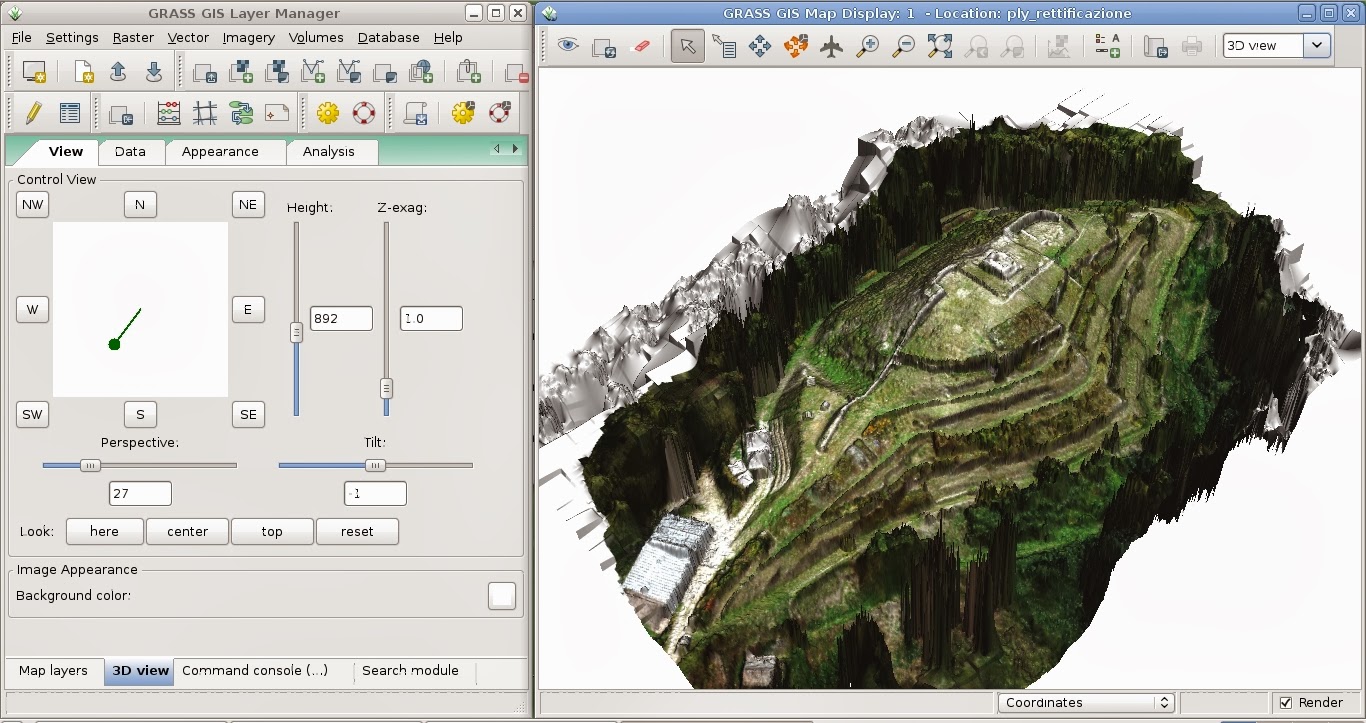 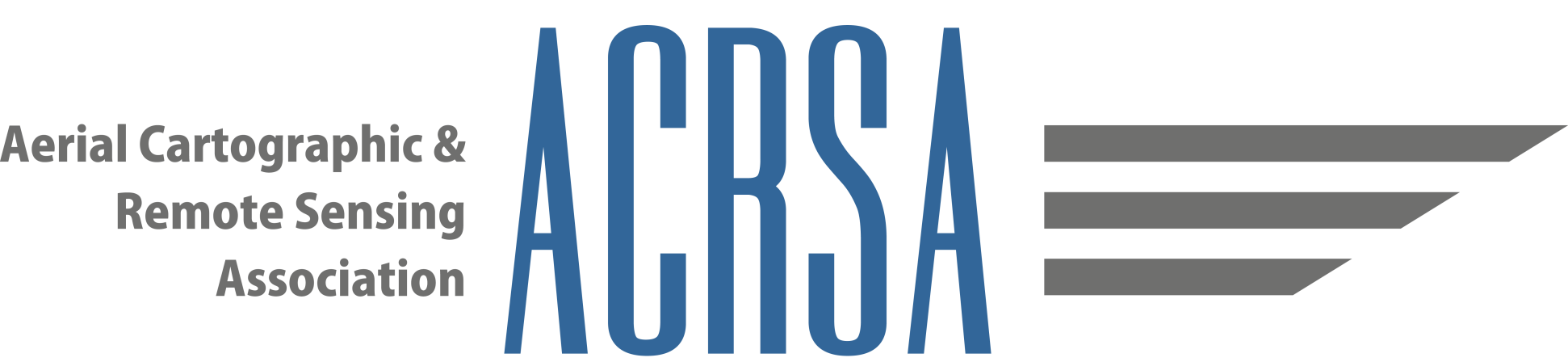 Köszönjük a figyelmet!
Kapcsolat
Web: acrsa.org / acrsa.hu
E-mail: acrsa@acrsa.org
Előkészületben:
Légi Térképészeti és Távérzékelési Konferencia 2018